WELCOME TOArena Of Valor
SIMON SAYS
UNIT 7: GROWING UPVOCABULARY
VOCABULARY
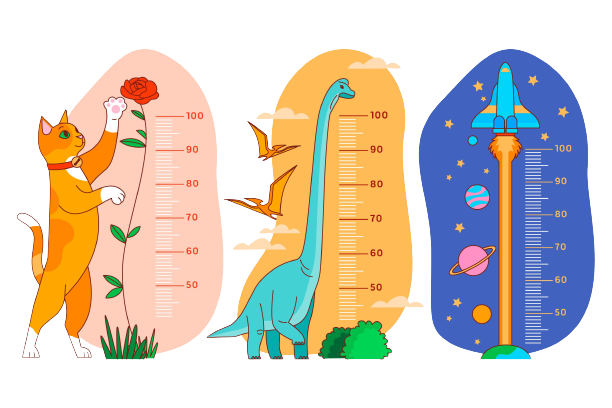 height (n)
/haɪt/
      Ex: He was a man of                                                                            medium height.
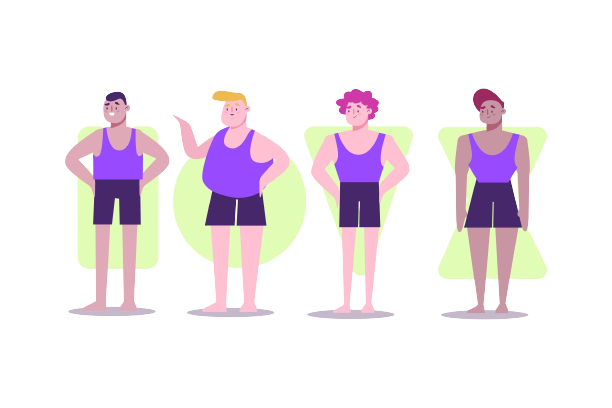 build (n)
/bɪld/

Ex: He has a strong build.
height and weight
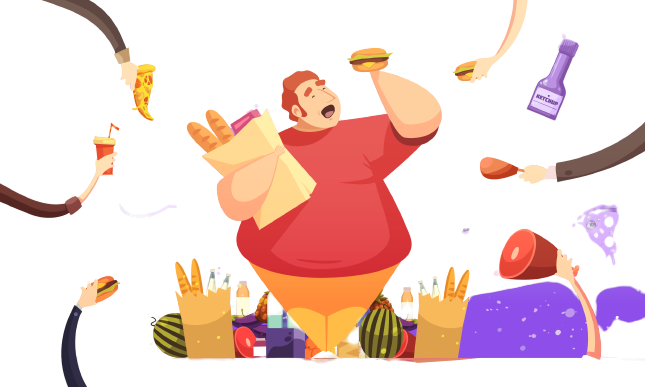 overweight (adj)
 /ˌəʊ.vəˈweɪt/

Ex: She doesn’t love him because he is overweight.
eat too much fast food -> fat
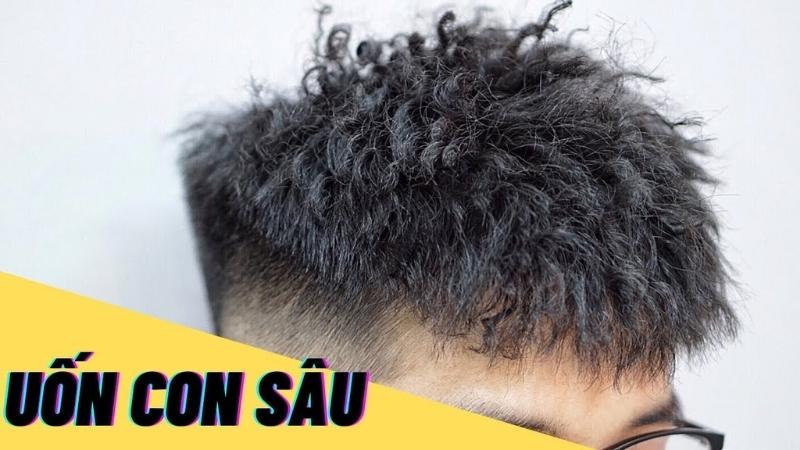 spiky (adj)
/ˈspaɪ.ki/

Ex: She loves boy with spiky hair.
change his appearance ->  make a new hair style
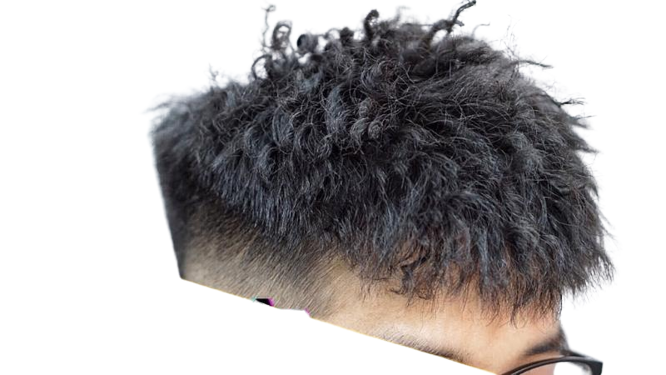 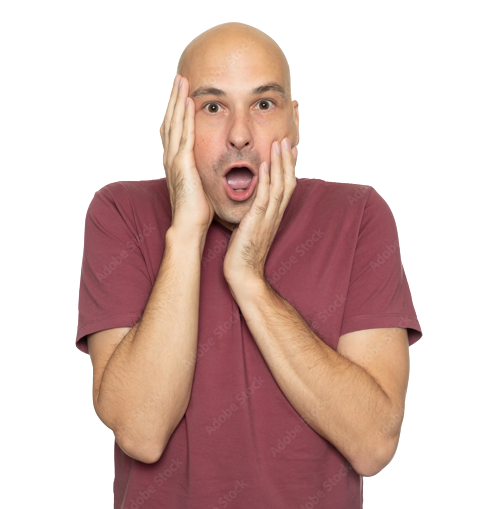 bald (adj)
/bɔːld/

Ex: Going bald is just a fact of life.
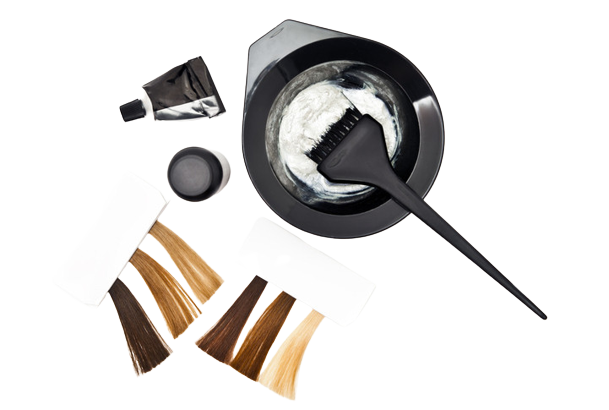 LOW QUALITY HAIR - DYE
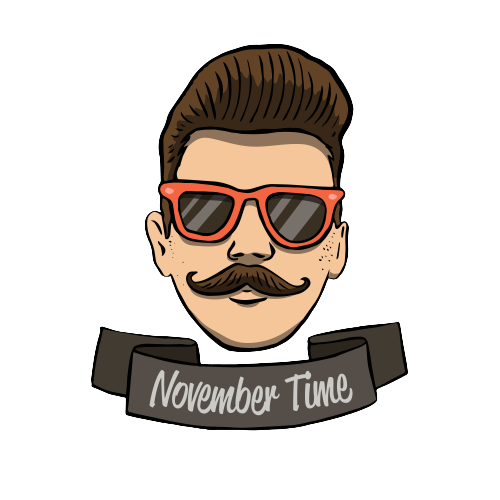 Hair that men grow above his upper lips
moustache (n)
/məˈstɑːʃ/
Hair that men grow on the lower part of their faces
beard (n)
 /bɪəd/

Ex: He shaved off his beard but kept his moustache.
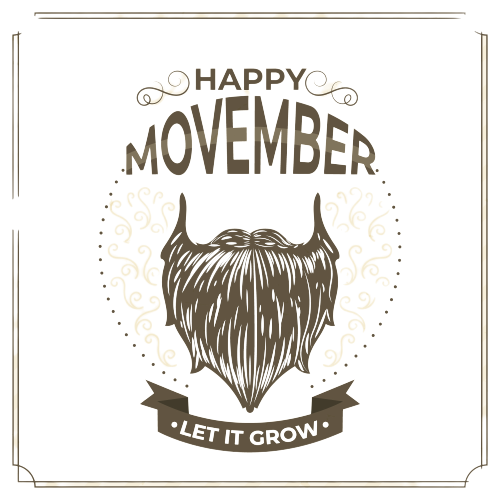 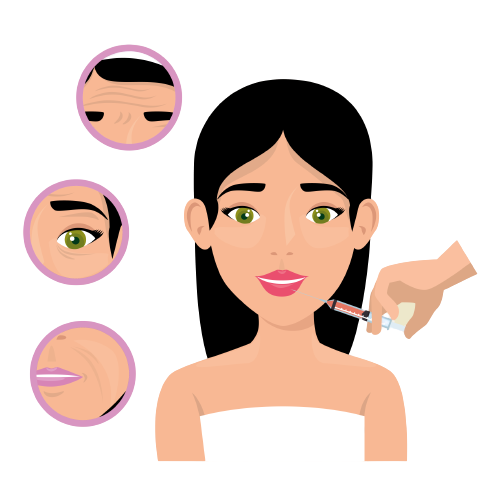 feature (n)
 /ˈfiː.tʃər/

Ex: Her eyes are her best feature.
some part of someone's face
NEW WORDS
5. bald (adj)
1. height (n)
6. moustache (n)
2. build (n)
3. overweight (adj)
7. beard (n)
4. spiky (adj)
8. feature (n)
STAND UPSIT DOWN
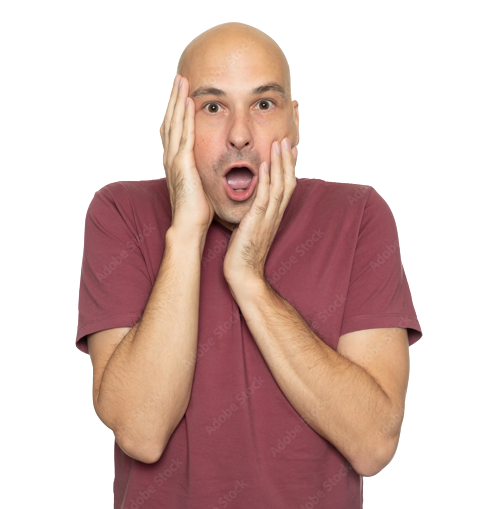 spiky hair?
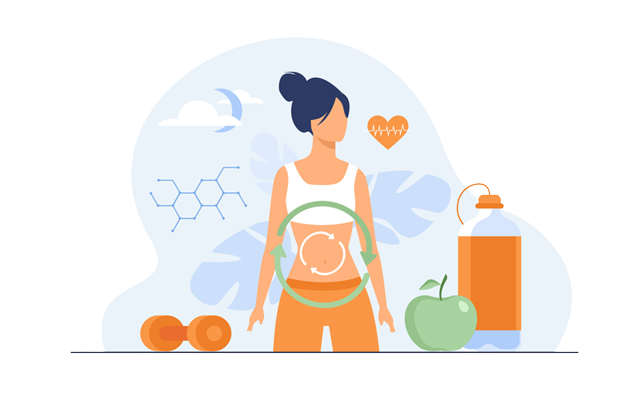 overweight?
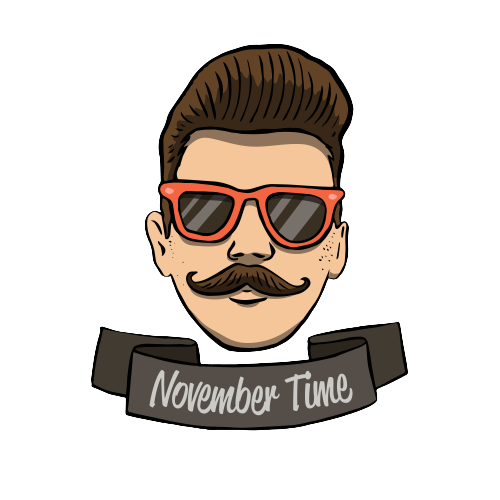 moustache?
LET’S MEET MY IDOL
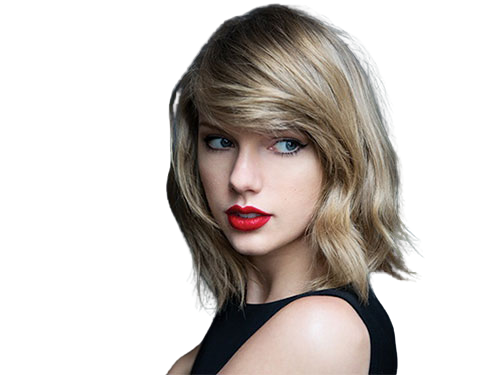 This is my idol. 
She has blue eyes and blonde hair.
Who are your favourite singers / actors? What does he/she looks like?”
Taylor Swift
01
Complete 1–6 with the words in the box
moustache
round
red
short
long
green
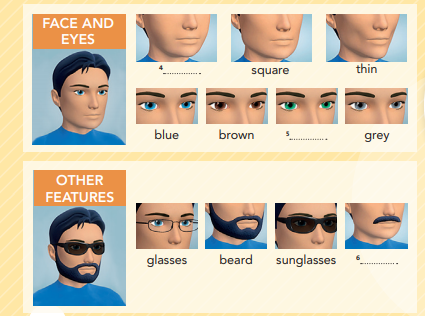 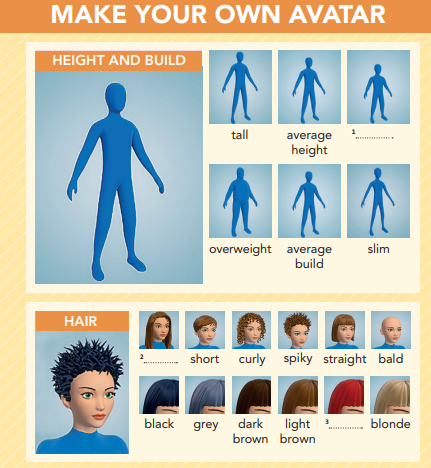 02
Listen and repeat the words in EX 1. Which words describe you?
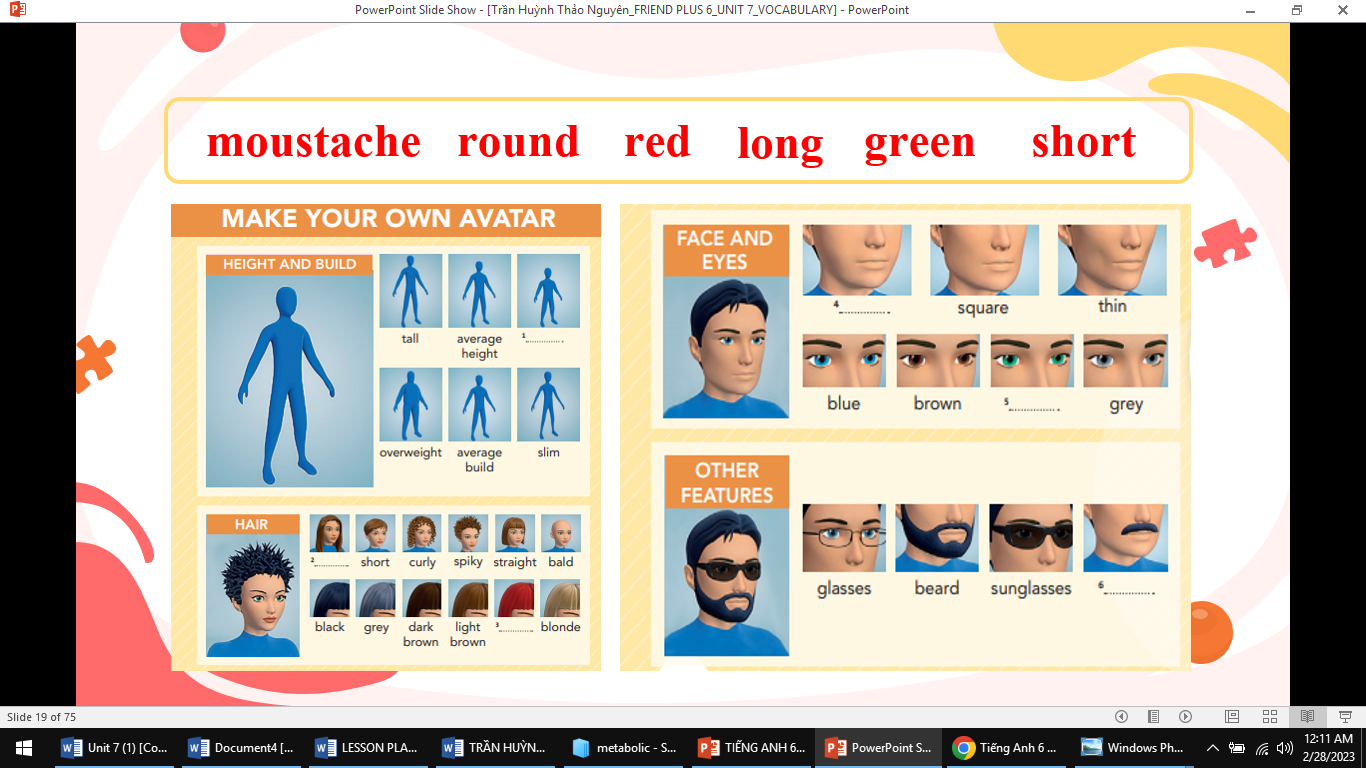 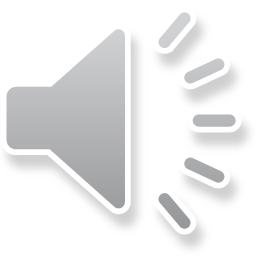 round
short
green
long
moustache
-> I am short and slim. My hair is long and  brown.
red
red
03
Pronunciation.Which words is the odd one out?
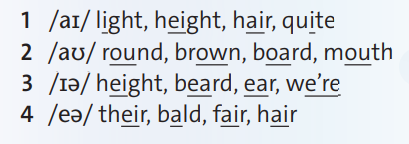 Which words is the odd one out?
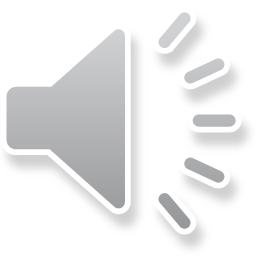 04
Watch or listen. Which key phrases does Lewis use?
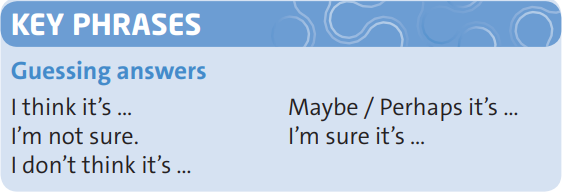 Which key phrases does Lewis use?
I'm not sure. 
I think it's ...
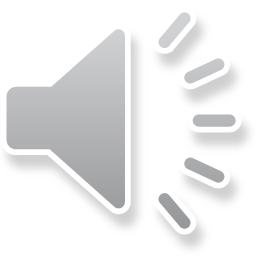 05
Watch or listen again. Look at photos a-g. Which photos are the people talking about?
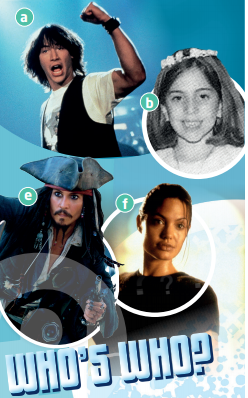 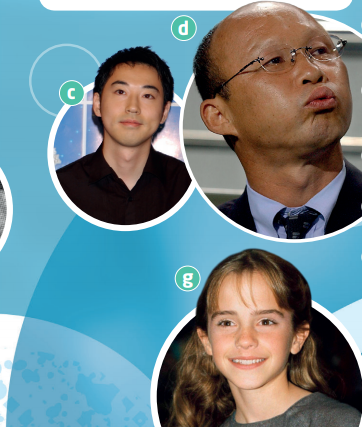 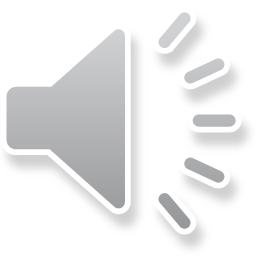 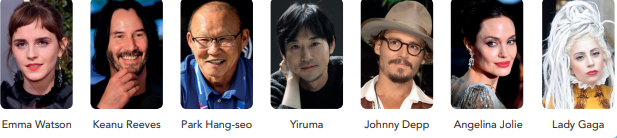 PASS THE BEAR
photo a
photo b
photo c
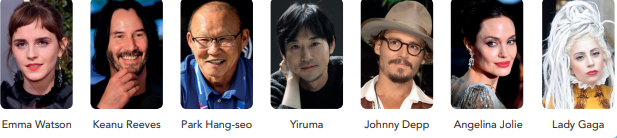 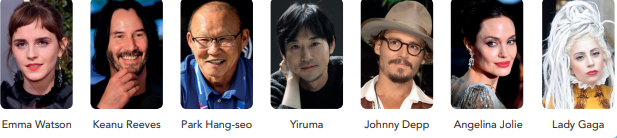 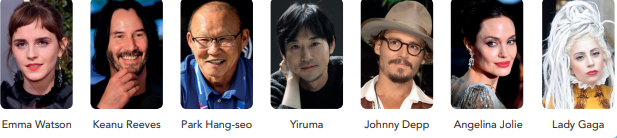 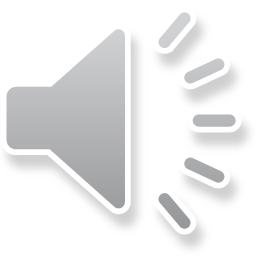 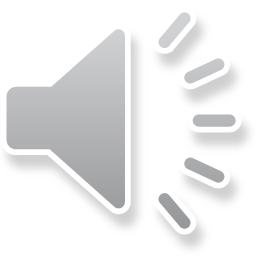 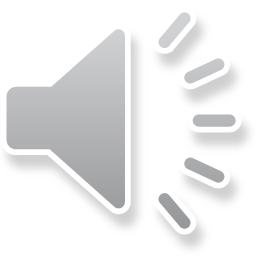 06
Choose the correct words in descriptions 1-7. Then match the descriptions to photos a-g and name the famous people.
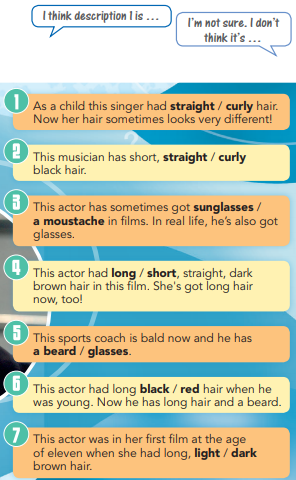 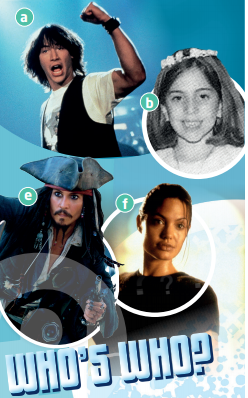 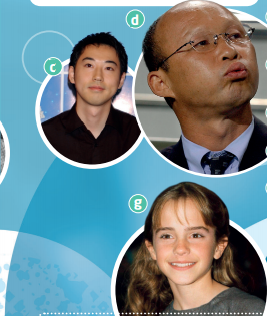 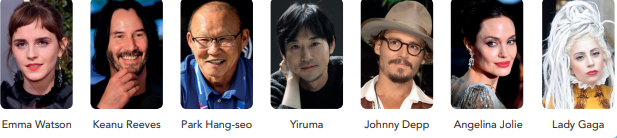 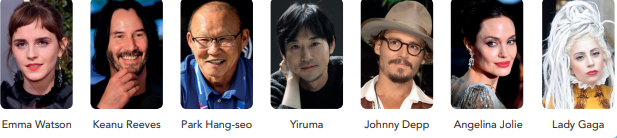 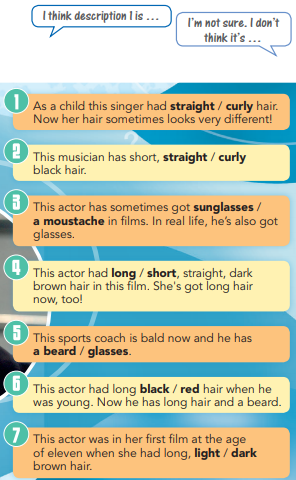 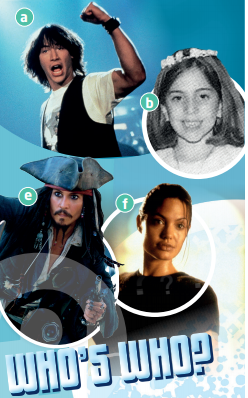 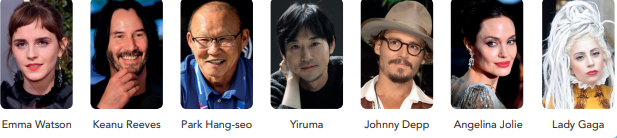 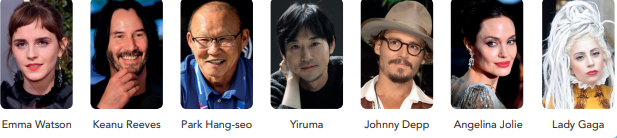 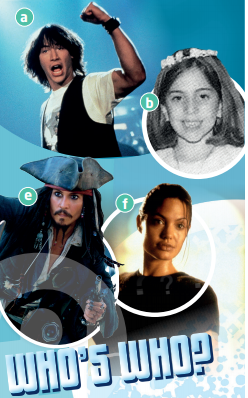 4
1
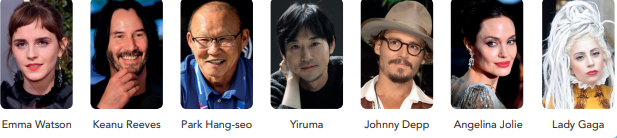 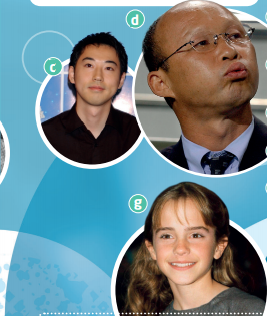 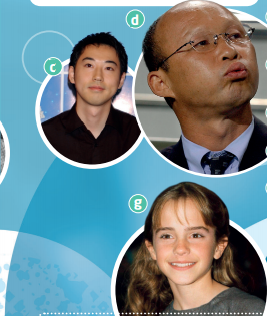 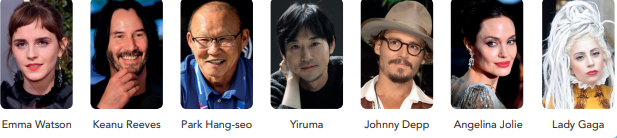 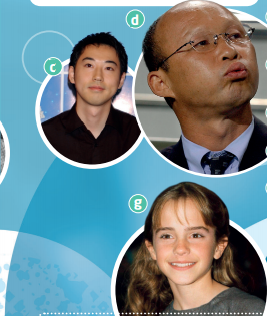 5
2
7
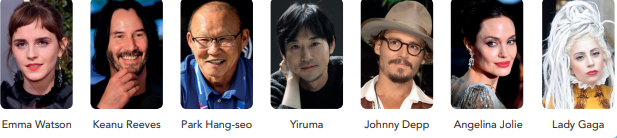 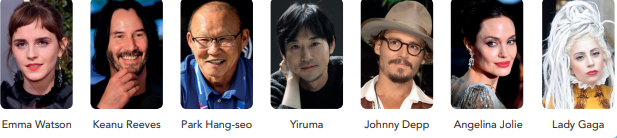 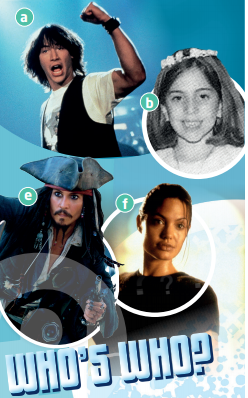 EXAMPLE
1. Straight - b
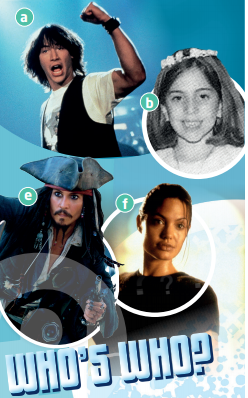 6
3
I MADE YOU LOOK
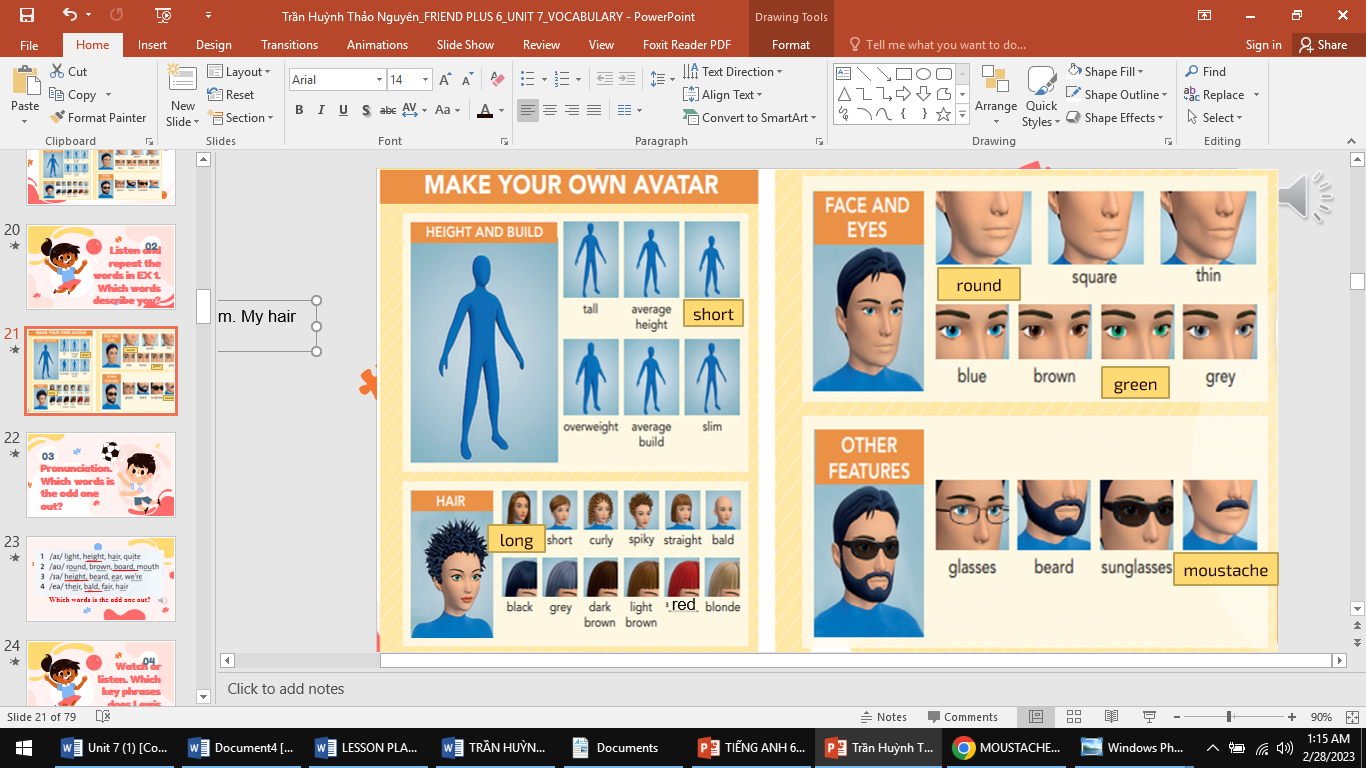 red
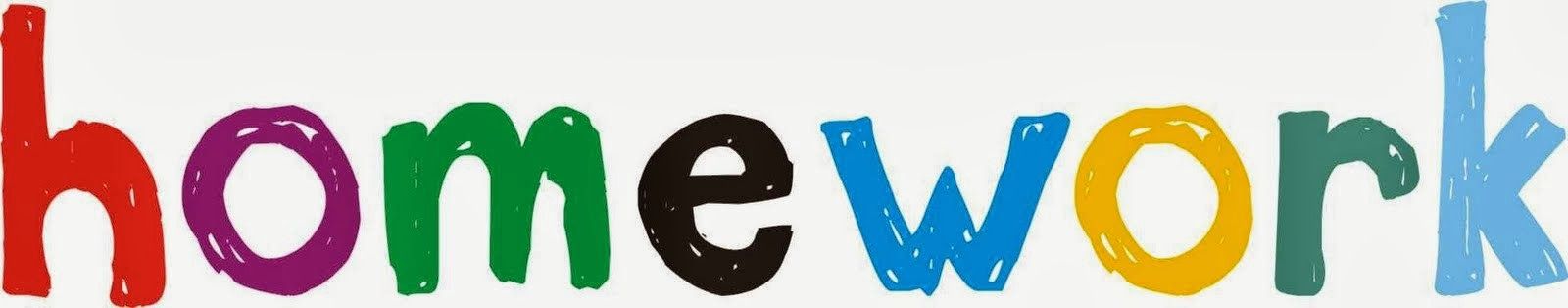 -	Learn by heart all the new words.
-	Workbook: Exercises page 48
-	Prepare Lesson 2 – Reading.
THANK YOU!